Joshua 3-4
Crossing the Jordan
By Stephen Curto
For Homegroup
June 24, 2018
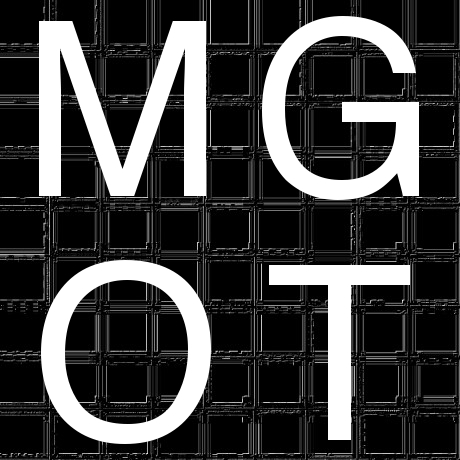 Outline
Context (Gen 1-Joshua 2)
3:1-13 – Joshua Instructing the Crossing
3:14-17 – The Crossing Begins
4:1-7 – Joshua Instructing the Memorial
4:8-18 – The Crossing Completed
4:19-24 – The Memorial
Application/Contribution to the Story
Context (Gen 1-Joshua 2)
Creation, Noah, Abraham-Jacob, Joseph, Family> Egypt, Exodus, Law, Golden Calf, 12 Spies, 40 Years Wandering, Moses Dies, Joshua Takes Over 
 Joshua 1: Joshua assumes Control under God’s encouragement
Joshua 2: Joshua sends two spies to Jericho, and Rahab Saves them
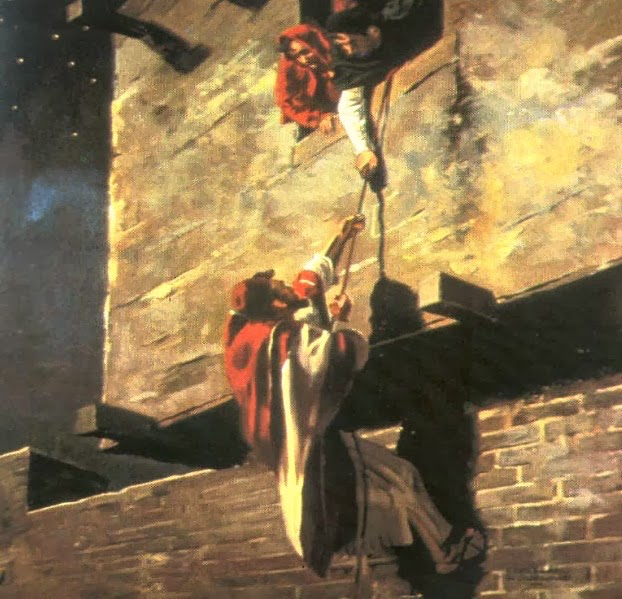 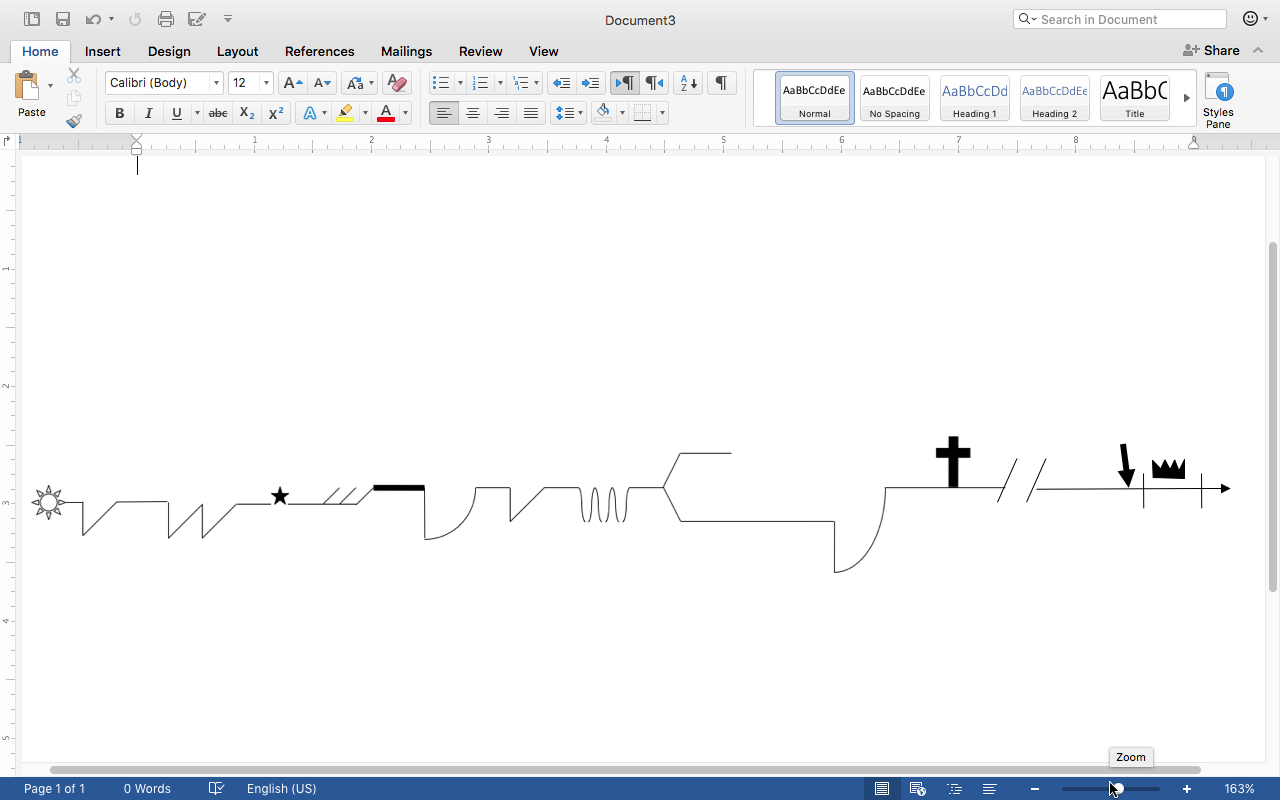 3:1-13 – Joshua Instructing the Crossing
“all the sons of Israel set out from Shittim and came to the Jordan” (v1)
“after 3 days the officers went through the camp” (v2)
What was the officers’ instruction to the people? (v3-4)
What was Joshua’s Instruction? (v5)
“This day I will begin to exalt you in the sight of all Israel” (v7)
“Just as I have been with Moses, I will be with you” (v7)
3:1-13 – Joshua Instructing the Crossing
“when you come to the edge of the waters of the Jordan, you shall stand in the Jordan” (v8)
“take for yourselves twelve men from the tribes, one man from each tribe” (v12) 
“when the soles of the feet of the priests who carry the ark… rest in the waters.. the waters will... stand up in one heap” (v13)
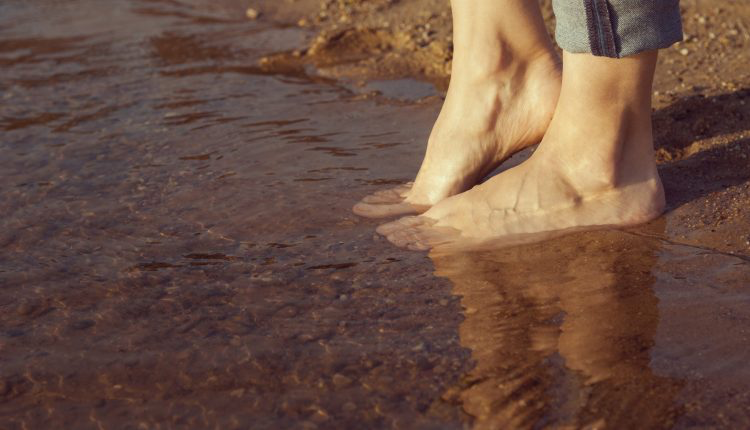 3:14-17 – The Crossing Begins
“the waters which were coming from above, stood and rose up in one heap a great distance away at Adam… and the priests... stood firm on dry ground in the middle of the jordan while all Israel Crossed on dry ground” (v16-17)
cf. Ex 14:21; 15:8
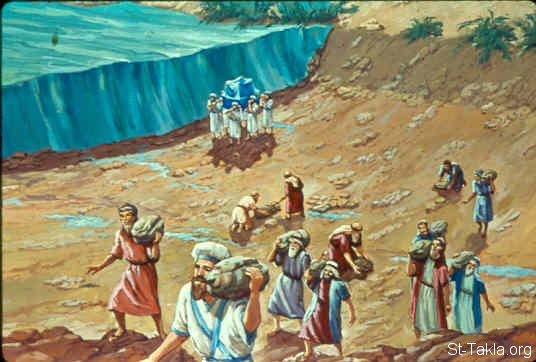 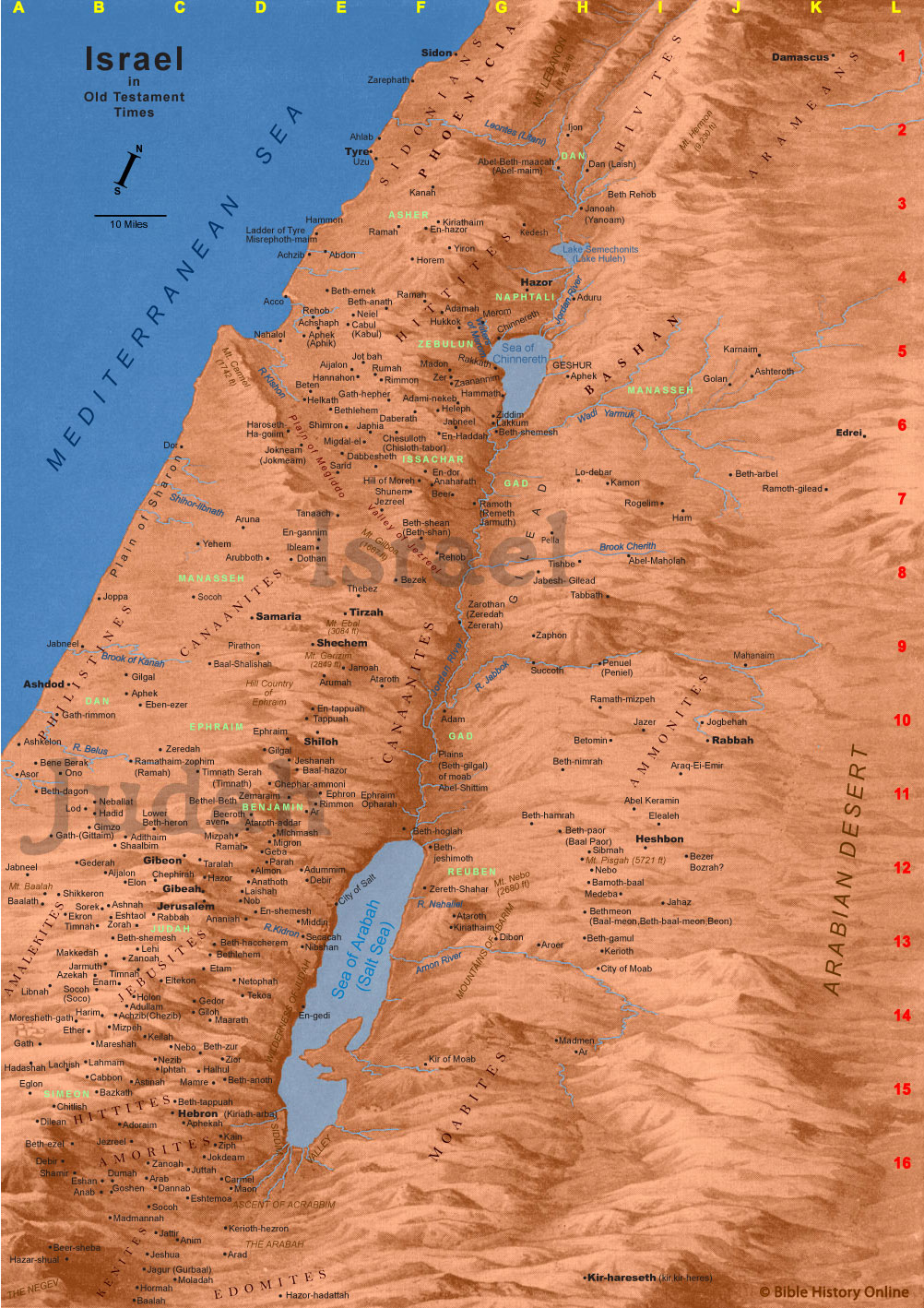 3:14-17 – The Crossing Begins
“the waters which were coming from above, stood and rose up in one heap a great distance away at Adam… and the priests... stood firm on dry ground in the middle of the jordan while all Israel Crossed on dry ground” (v16-17)
cf. Ex 14:21; 15:8
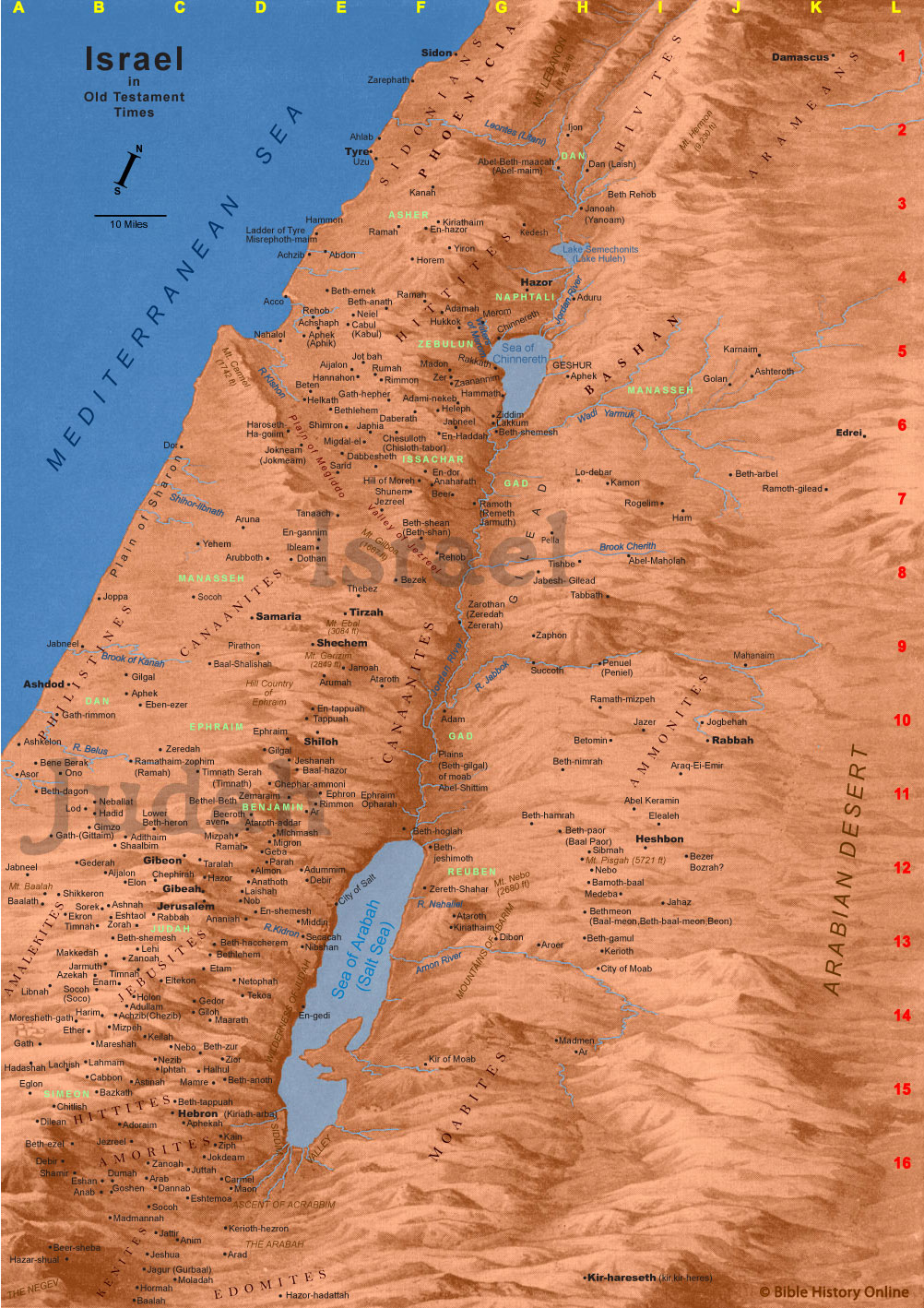 3:14-17 – The Crossing Begins
“the waters which were coming from above, stood and rose up in one heap a great distance away at Adam… and hte priests... stood firm on dry ground in the middle of the jordan while all Israel Crossed on dry ground” (v16-17)
cf. Ex 14:21; 15:8
3:14-17 – The Crossing Begins
“the waters which were coming from above, stood and rose up in one heap a great distance away at Adam… and the priests... stood firm on dry ground in the middle of the jordan while all Israel Crossed on dry ground” (v16-17)
cf. Ex 14:21; 15:8
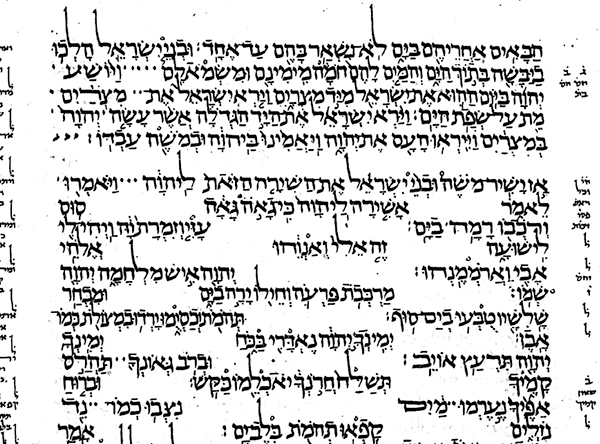 3:14-17 – The Crossing Begins
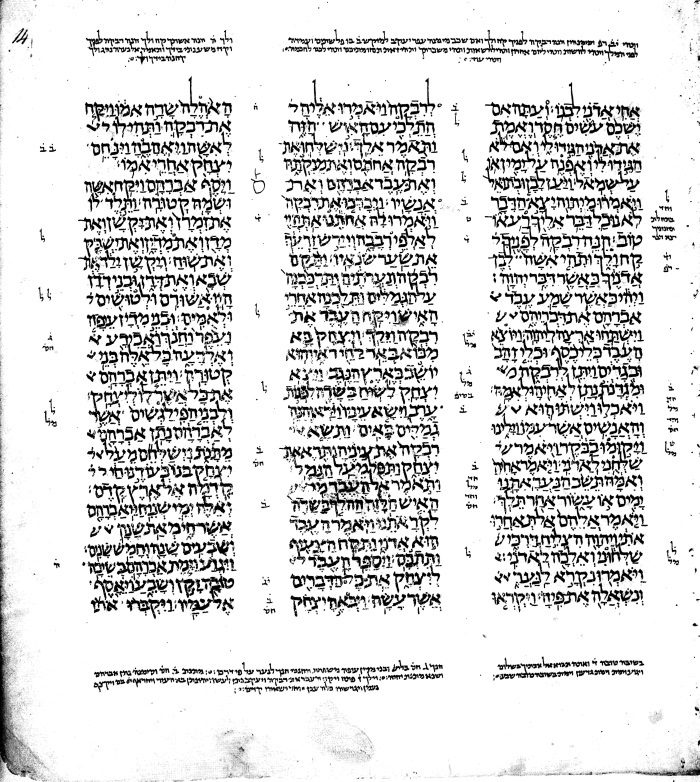 “the waters which were coming from above, stood and rose up in one heap a great distance away at Adam… and the priests... stood firm on dry ground in the middle of the jordan while all Israel Crossed on dry ground” (v16-17)
cf. Ex 14:21; 15:8
4:1-7 – Joshua Instructing the Memorial
“Take for yourselves twelve stones from here out of the middle of the Jordan” (v3)
“Let this be a sign among you, so that when your children ask later” (v6)
“So these stones shall become a memorial to the sons of Israel forever” (7)
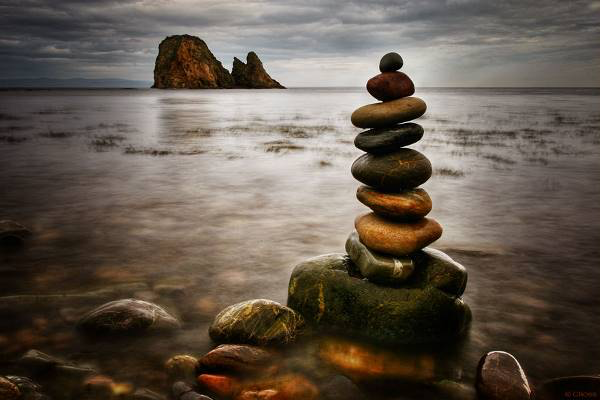 4:8-18 – The Crossing Completed
“and the people hurried and crossed, and when all the people had finished crossing, the ark of the Lord and the priests crossed before the people” (v10-11)
“about 40,000 equipped for war, crossed for battle before YHWH to the desert plains of Jericho.’ (v13)
“On that day, YHWH exalted Joshua in the sight of all Israel so they revered him as they did Moses” (v14)
“when the priests came up from the middle of the Jordan… the waters of the Jordan returned to their place” (v18)
4:19-24 – The Memorial
“Those twelve stones which they had taken from the Jordan, Joshua set up at Gilgal” (v20)
cf. Exodus 28:29
“You shall inform your children, ’Israel Crossed this Jordan on dry ground.’” (v22)
“That all the peoples of the earth may know that the hand of the YHWH is mighty, so that you may fear YHWH your God forever.” (v24)
Application/Contribution to the Story
V4:23-24  - What are the applications of this event for the people of Israel?
How does that contribute to the story?
How does that translate to 21st century Christians?
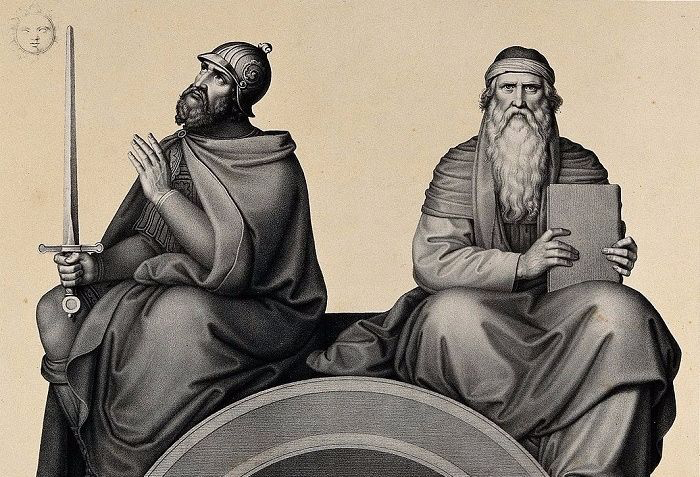 Application/Contribution to the Story
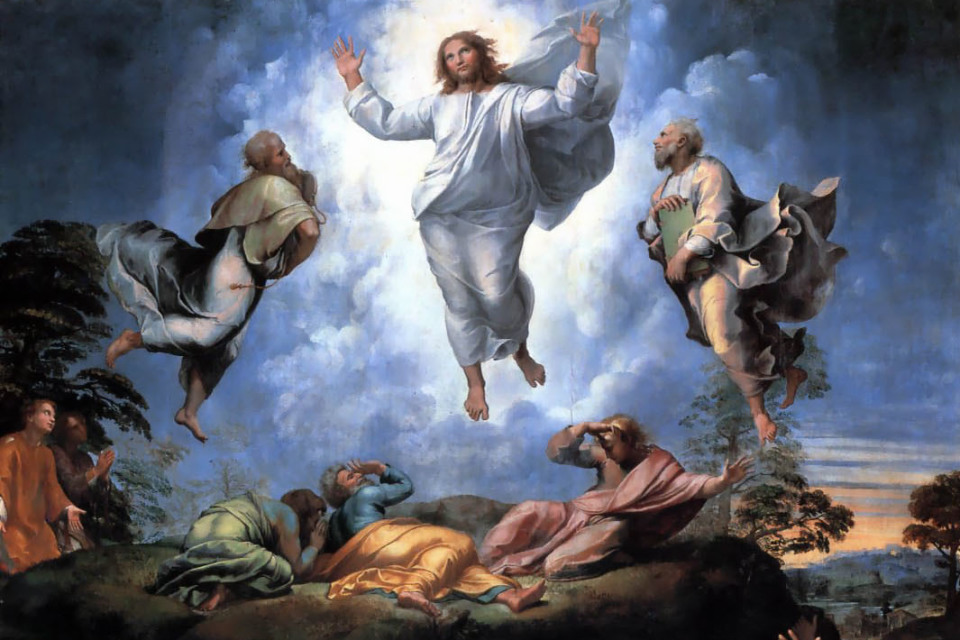 V4:23-24  - What are the applications of this event for the people of Israel?
How does that contribute to the story?
How does that translate to 21st century Christians?